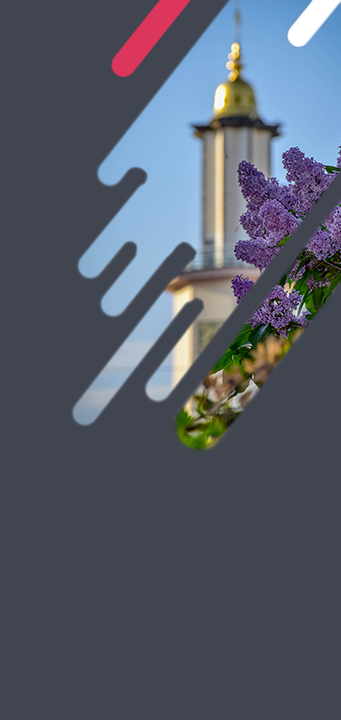 Резюме
Підприємство створене для здійснення господарської, інвестиційної та управлінської діяльності, спрямованої на задоволення потреб Івано-Франківської міської територіальної громади, а також наймачів, орендарів та власників житлових та нежитлових приміщень (співвласників багатоквартирних будинків), в частині забезпечення сталого та енергоефективного функціонування житлового фонду, надання житлово-комунальних послуг, обслуговування переданих на баланс об’єктів благоустрою, а також обслуговування фізичних та юридичних осіб незалежно від форм власності з питань їх інформаційно-аналітичного та консультаційного забезпечення, здійснення іншої господарської діяльності з метою отримання прибутку.
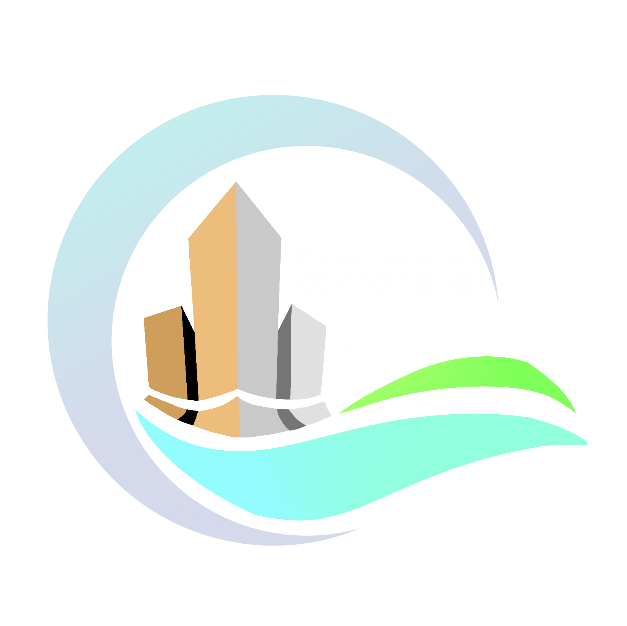 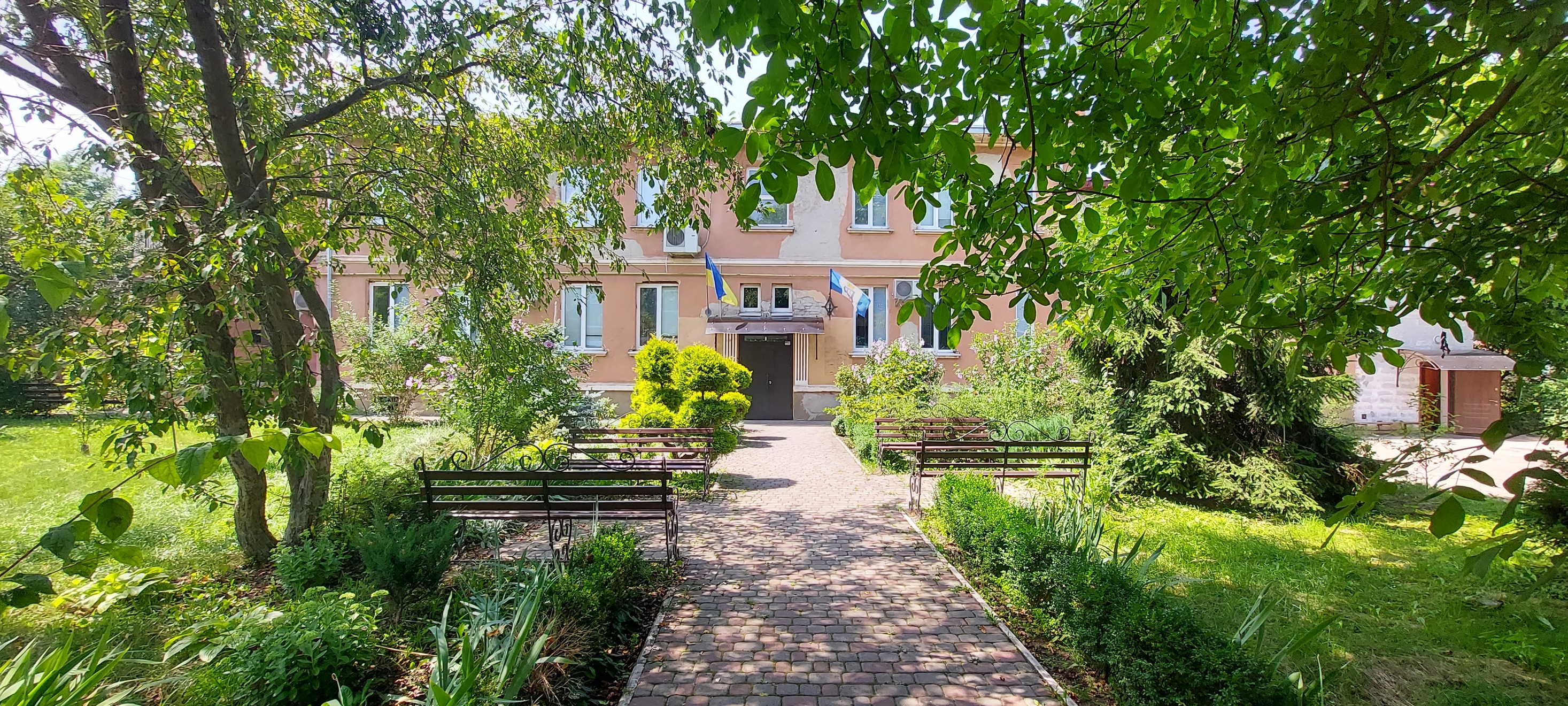 КП «Управляюча компанія «Комфортний дім»
2
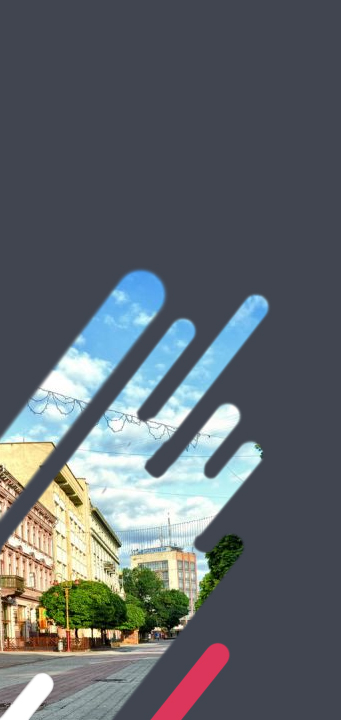 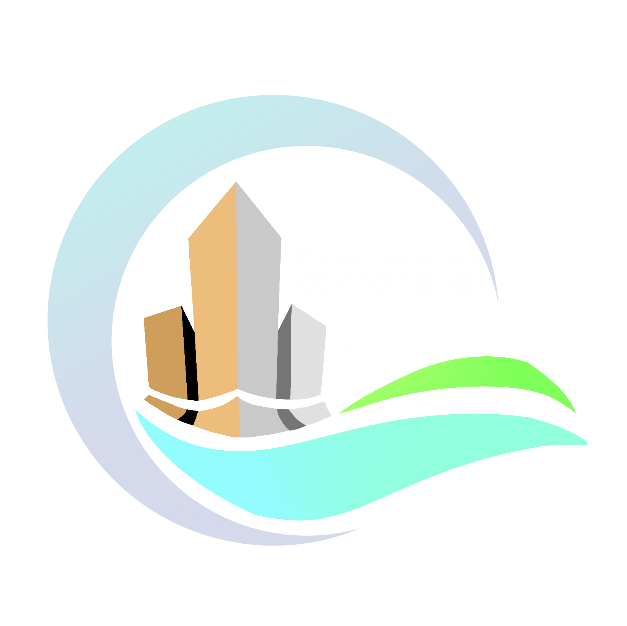 3
Загальна інформація про підприємство
Комунальне підприємство «Управляюча компанія «Комфортний дім» Івано-Франківської міської ради створене відповідно до рішення Івано-Франківської міської ради «Про перейменування комунального підприємства та припинення комунальних підприємств Івано-Франківської міської ради» від 28.01.2021р.  № 50-4. 

Статутний капітал підприємства становить 10 000 000 грн.
Засновником підприємства є Івано-Франківська міська рада Івано-Франківської області (далі – Засновник). Підприємство підзвітне та підконтрольне Засновнику і підпорядковане виконавчому комітету Івано-Франківської міської ради. Діяльність Підприємства координує  Департамент інфраструктури, житлової та комунальної політики Івано-Франківської міської ради.
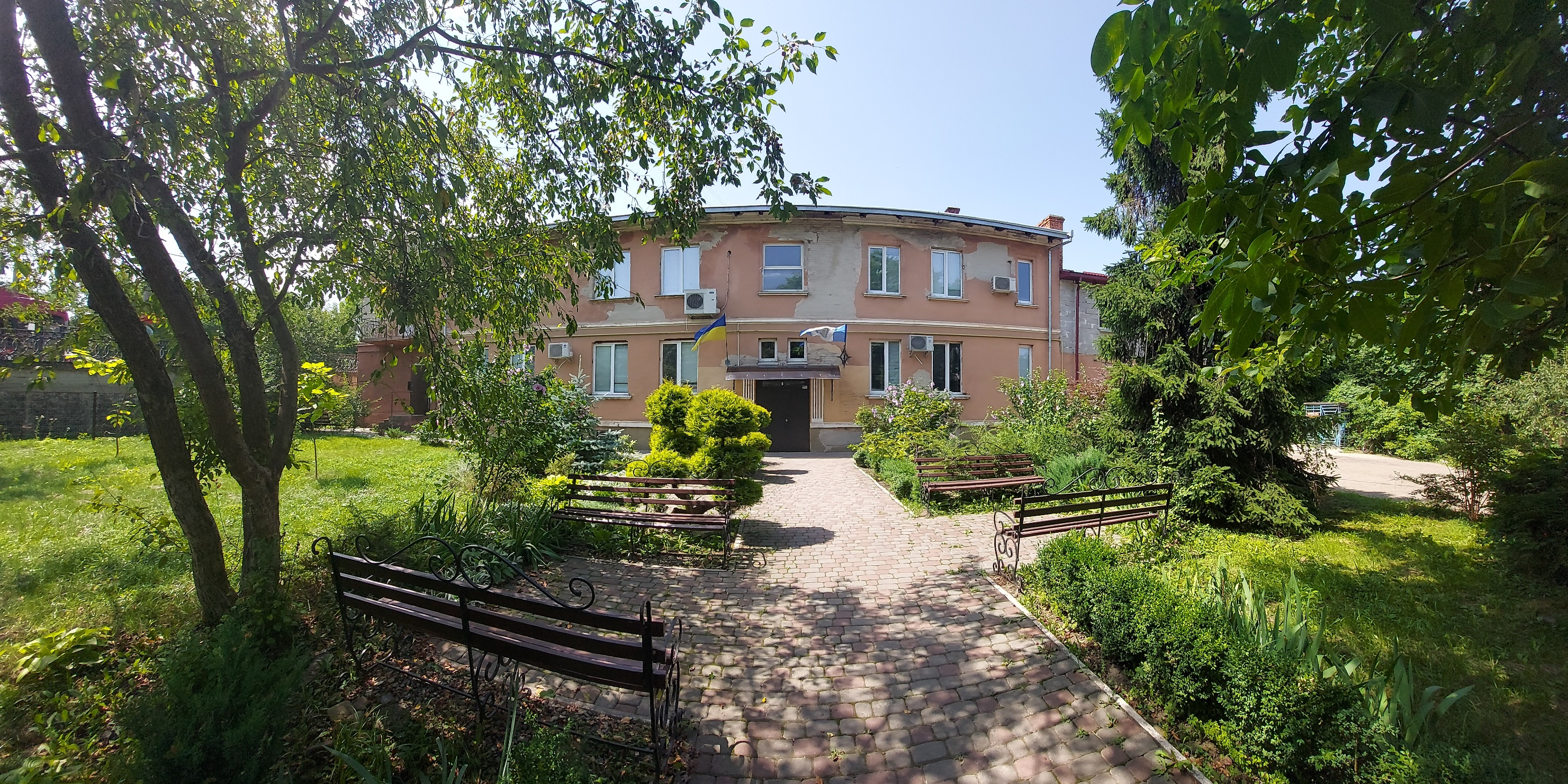 28/05/2021
КП «Управляюча компанія «Комфортний дім»
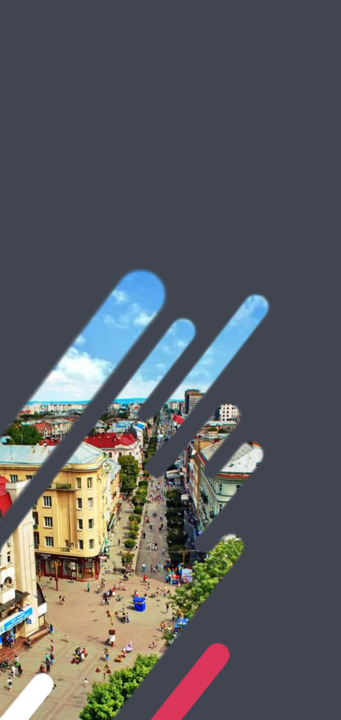 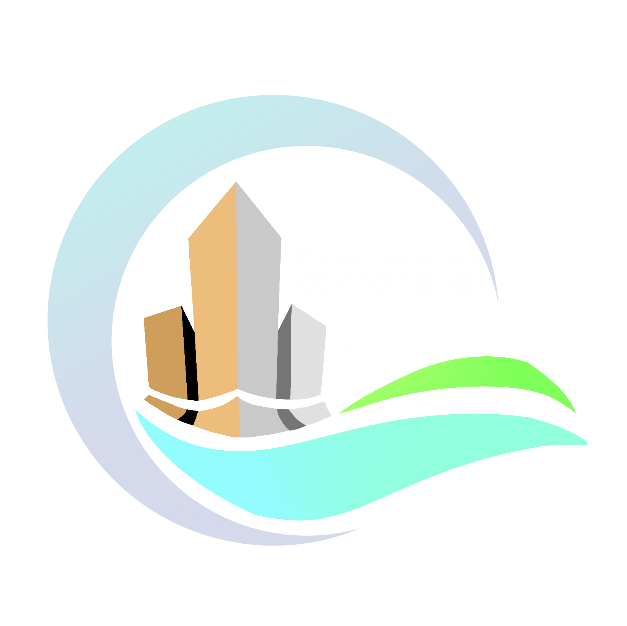 Загальна інформація про підприємство
4
Основним предметом діяльності Підприємства є 
- надання послуги з управління багатоквартирними будинками (гуртожитками);

- виконання організаційно-правових заходів із замовлення робіт та послуг  по утриманню будинків і споруд та прибудинкових територій, переданих на баланс та в управління Засновником;

- оголошення конкурсів між виробниками на надання житлово-комунальних послуг та укладання договорів з їх  переможцями, контроль за їх виконанням, прийняття виконаних робіт (проведення технагляду);

- технічний нагляд за будівництвом, реконструкцією, капітальним ремонтом будинків і споруд та прибудинкових територій, замовлення проектно - кошторисних робіт;

- здійснення (ведення) обліку непридатних для проживання житлових будинків (житлових приміщень), управителем яких є Підприємство, згідно вимог чинного законодавства.
КП «Управляюча компанія «Комфортний дім»
28/05/2021
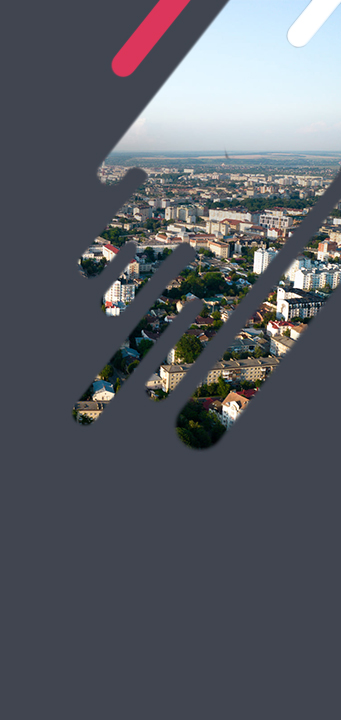 Станом на 01.07.2021 року В управлінні та обслуговуванні КП «Управляюча компанія «Комфортний дім» Івано-Франківської міської ради знаходиться: 657 житлових будинків, з них - 26 гуртожитків, а саме : 10,11,12-ти поверхових - 7;  9-ти поверхових - 177 ;    6,7,8-ми поверхових - 22 ; 5-ти поверхових - 332;  2,3,4 поверхові - 119.
Загальна площа
квартир будинків (гуртожитків)  -  2 056 042 м2, 
прибудинкової території– 1 270 288,0 м2, 
особових рахунків – 43 940.
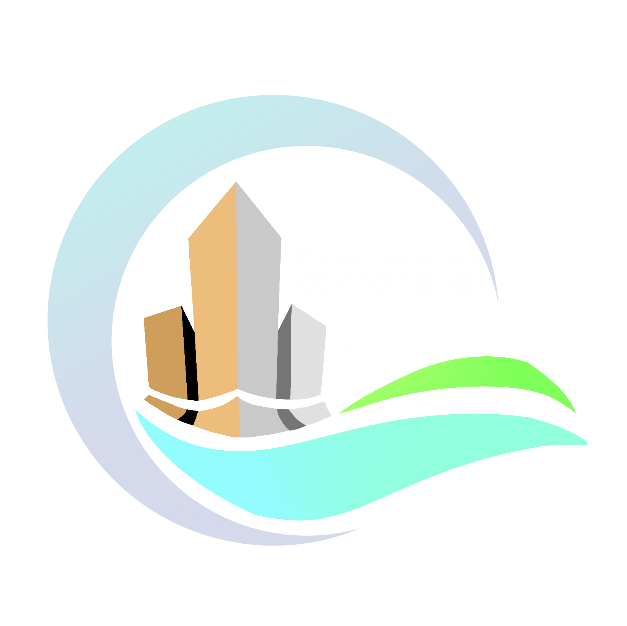 28/05/2021
КП «Управляюча компанія «Комфортний дім»
5
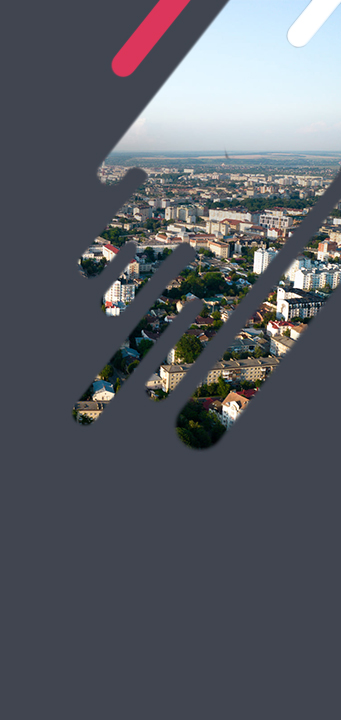 Підприємство пропонує послуги з аварійного обслуговування сантехнічними та електричними бригадами всім зацікавленим споживачам, зокрема укладаються договори з ОСББ, навчальними та медичними закладами міста  та іншими юридичними особами.
контакт-центр
( 0 3 4 2 )  7 5 0   6 0 0 
( 0 9 5 )  0 7 5 0   6 0 0
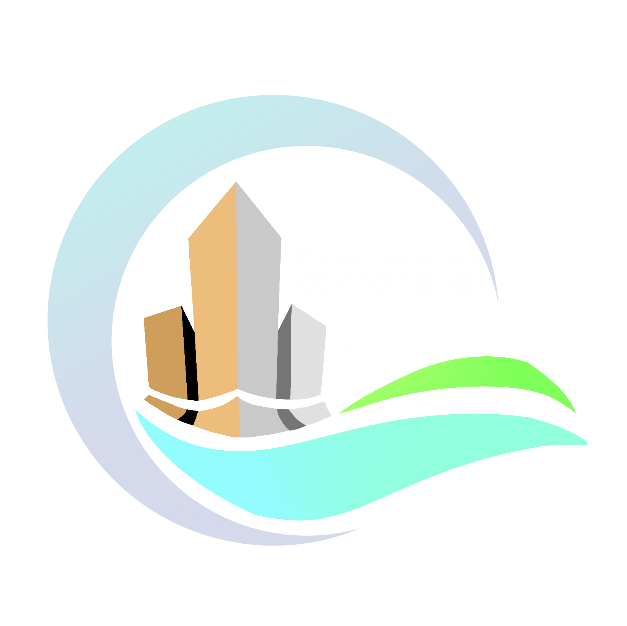 КП «Управляюча компанія «Комфортний дім»
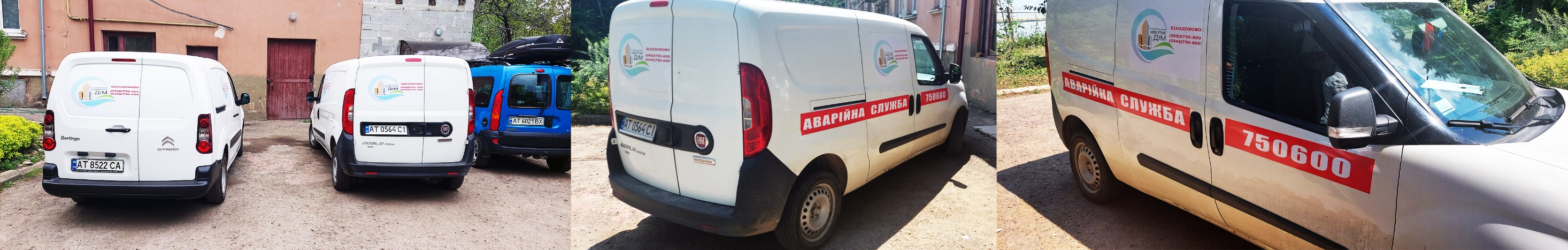 6
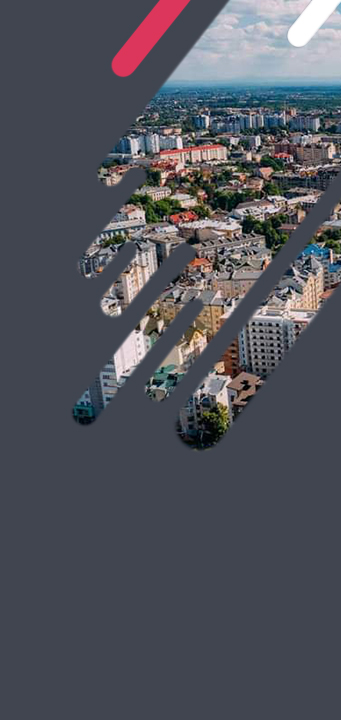 Online
У лютому поточного року, комунальним підприємством у соціальній мережі Facebook® створено офіційну сторінку https://www.facebook.com/KomfortDim, де щоденно (на постійній основі) висвітлюються актуальні новини, оголошення, інформаційні повідомлення, публікації про виконання робіт та ін.
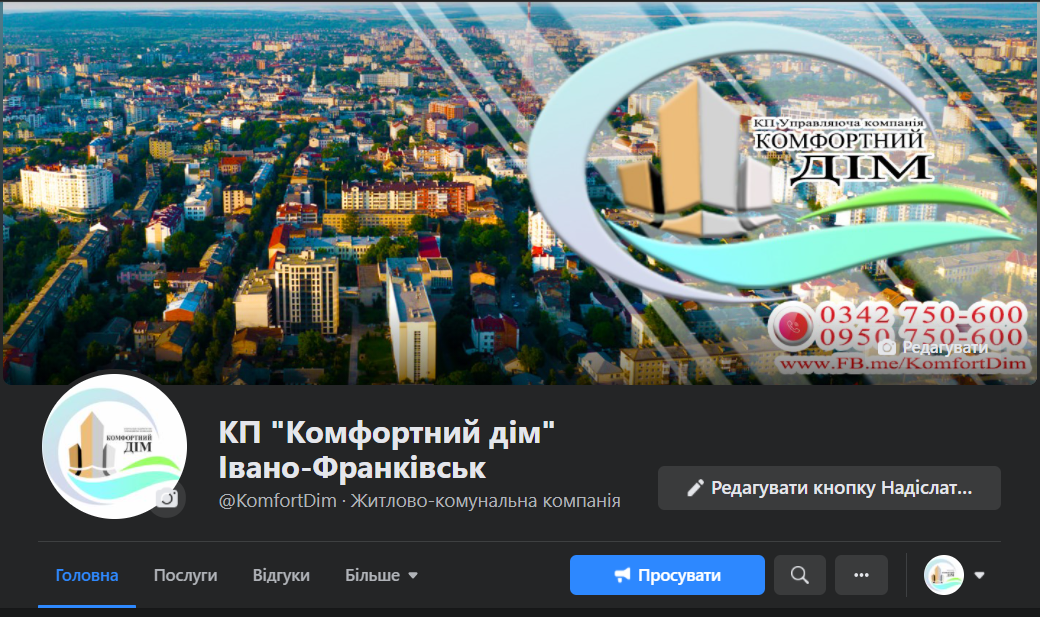 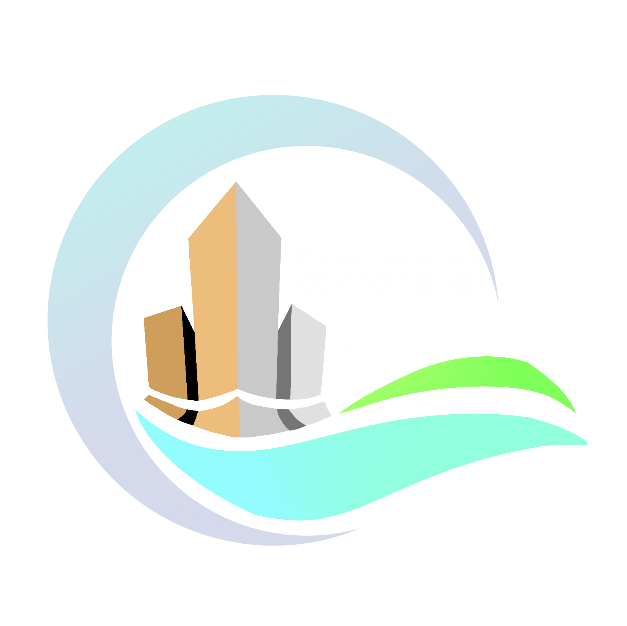 КП «Управляюча компанія «Комфортний дім»
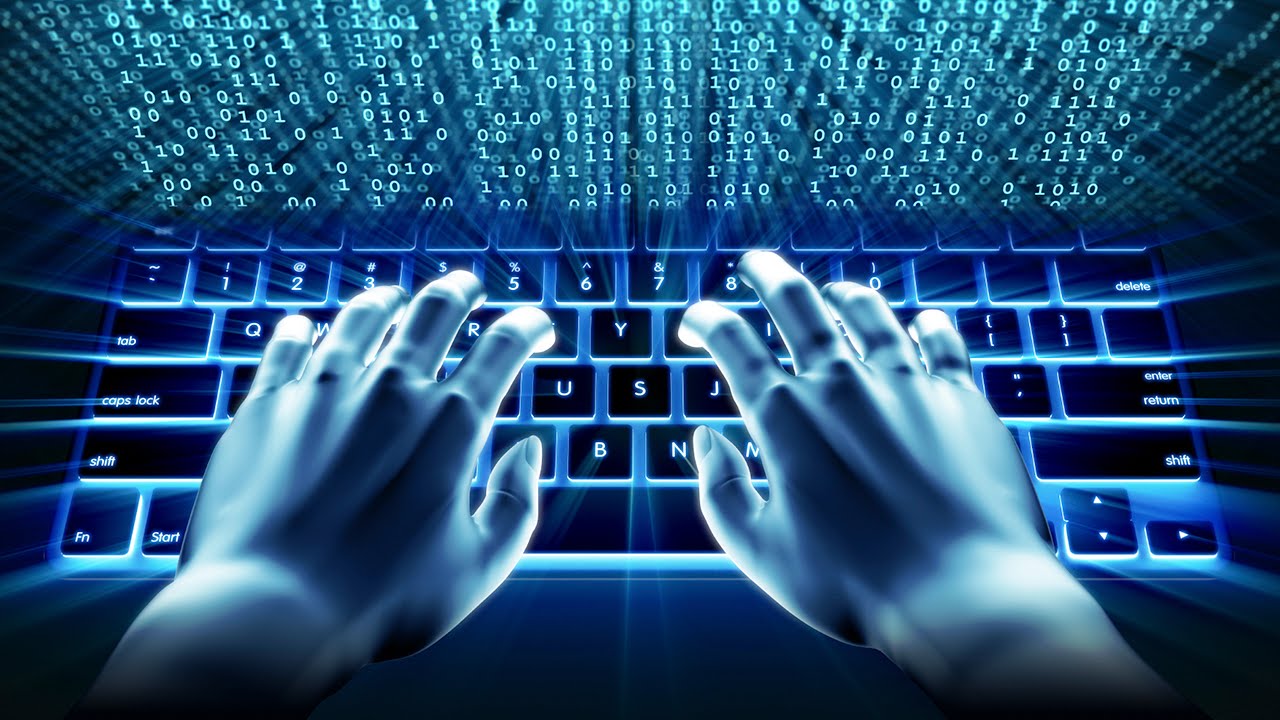 7
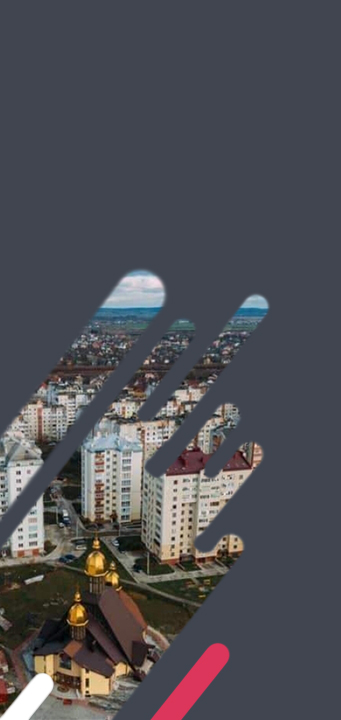 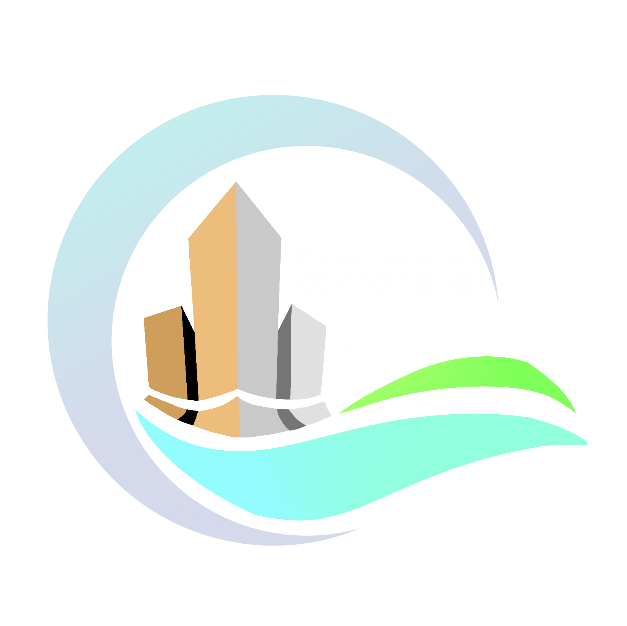 Online
8
Нашою компанію створено офіційний веб-ресурс
На початку серпня 2021 року заплановано запуск  офіційного веб-сайту комунального підприємства "Управляюча компанія "Комфортний дім" Івано-Франківської міської ради. Тепер тривають регламентні роботи з доопрацювання технічних складових. 
Веб-ресурс знаходиться за адресою https://www.DimIF.if.ua
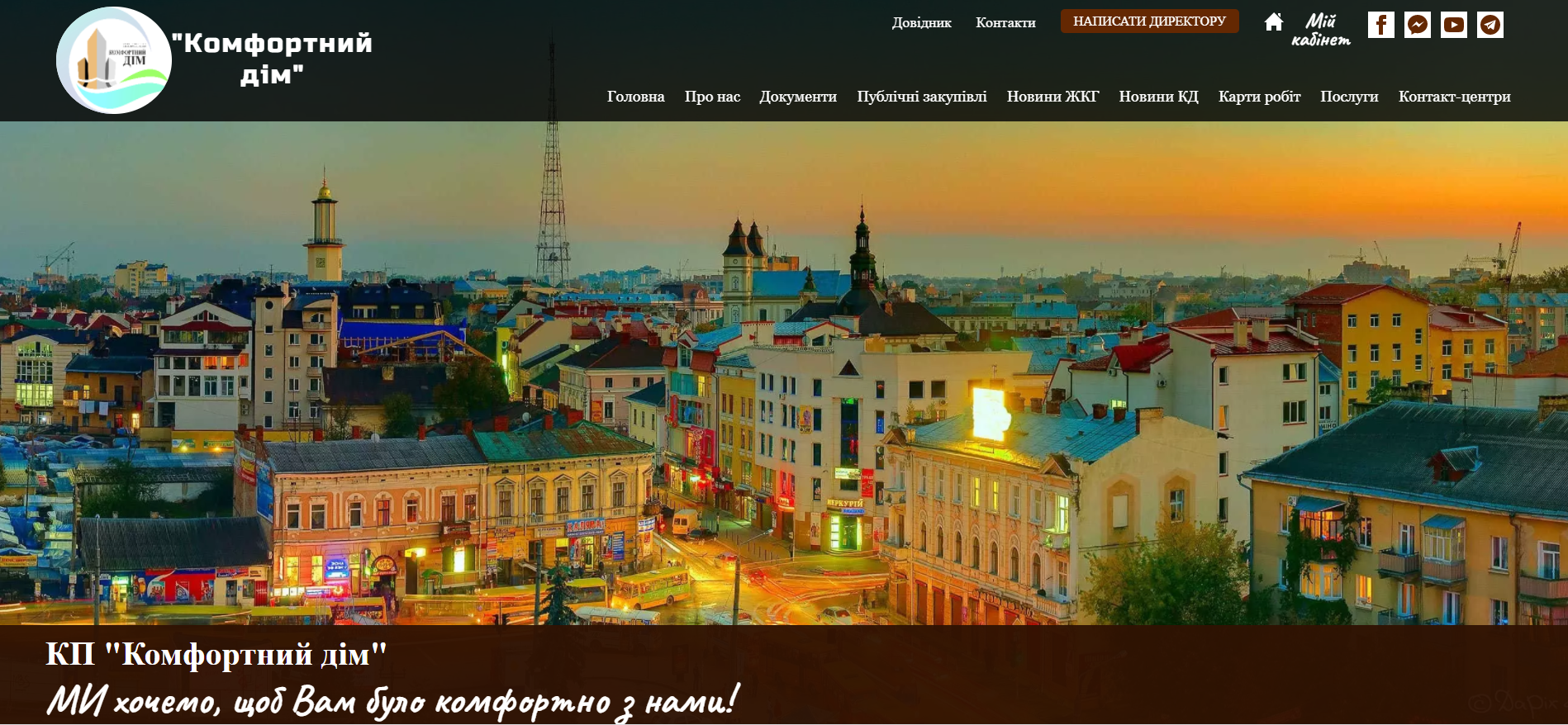 КП «Управляюча компанія «Комфортний дім»
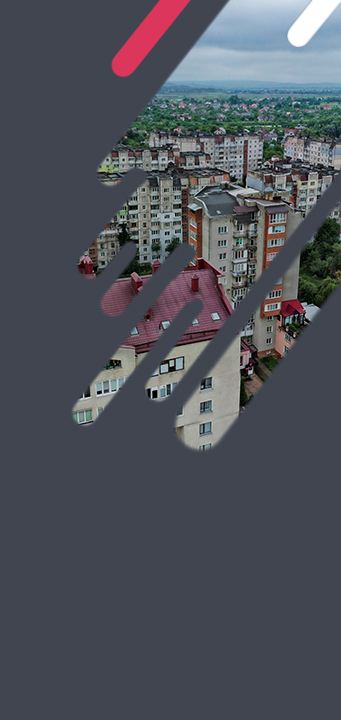 Інформація про роботу підприємства за І півріччя 2021 року
 та прогнозні показники на 2021 рік
Інформація про трудові ресурси…
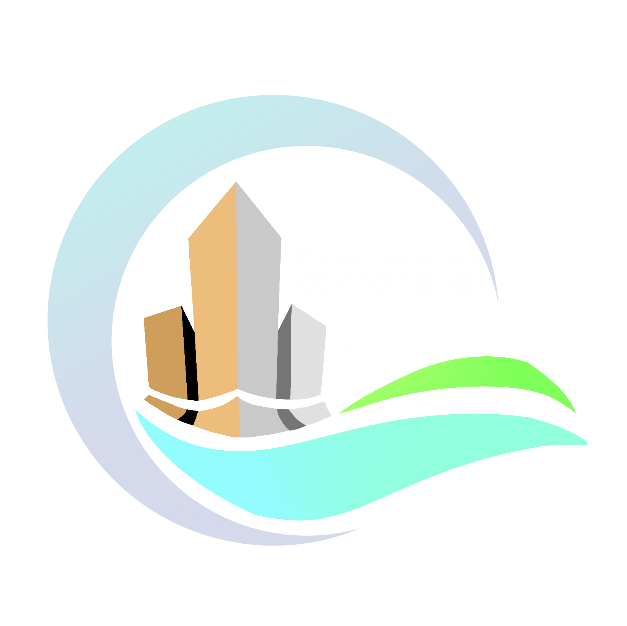 9
28/05/2021
КП «Управляюча компанія «Комфортний дім»
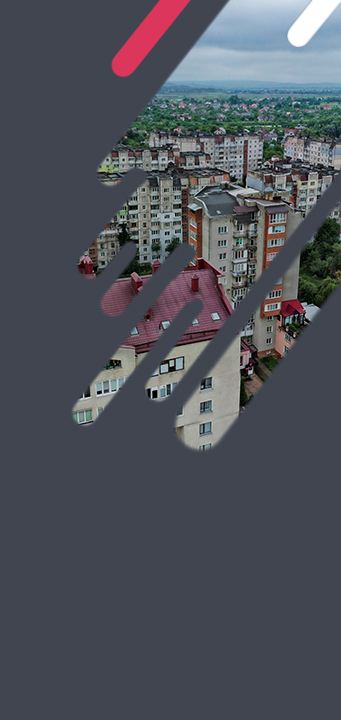 Інформація про роботу підприємства за І півріччя 2021 року
 та прогнозні показники на 2021 рік
Матеріально-технічне забезпечення.  Інформація про стан основних фондів
Наявність, структура та забезпеченість фінансовими ресурсами 
(грошові засоби, поточні фінансові інвестиції, дебітори та ін.)…
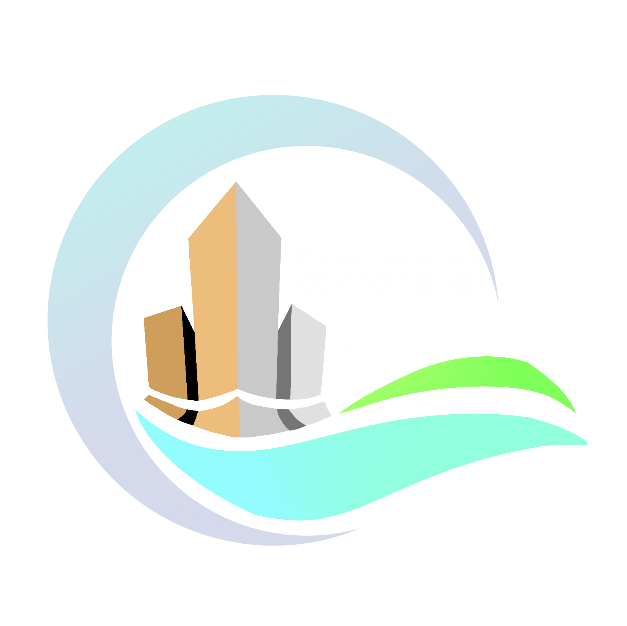 КП «Управляюча компанія «Комфортний дім»
10
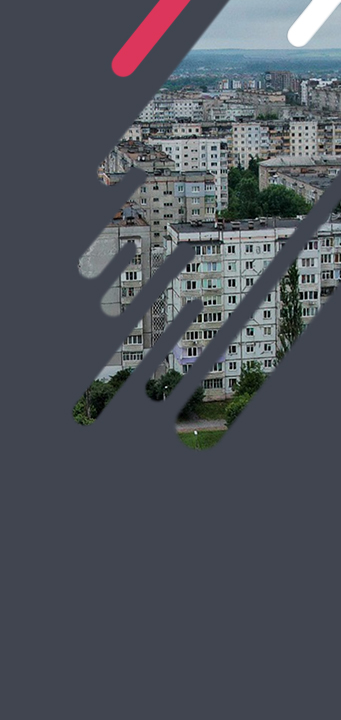 Джерелами формування майна, фінансування виробничої діяльності, утримання  КП «Управляюча компанія «Комфортний дім» Івано-Франківської міської ради» є:
доходи, отримані від господарської діяльності підприємства (оплата за надані житлово-комунальні послуги, послуги з утримання будинків та прибудинкових територій, виручка з готелю «Бандерштадт» та інших наданих послуг та виконаних робіт); 

статутний капітал підприємства (кошти надходять на виконання Програми модернізації багатоквартирних житлових будинків міста Івано-Франківська на 2021-2026 роки), утримання ліфтового господарства та інші статутні завдання).……..
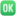 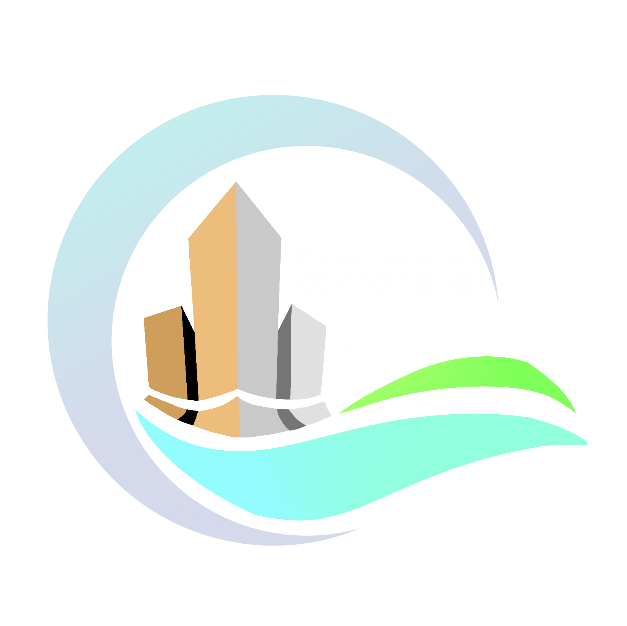 КП «Управляюча компанія «Комфортний дім»
11
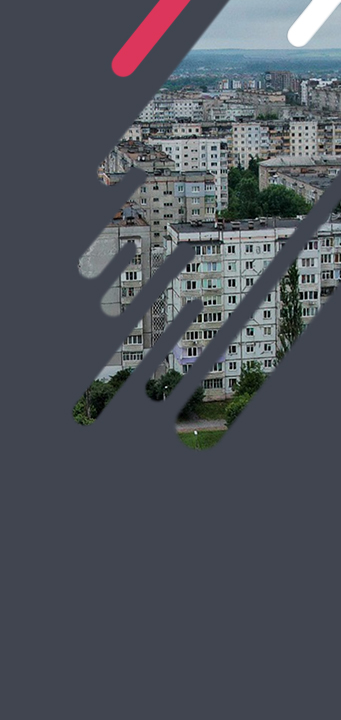 Обсяг виконаних робіт (наданих послуг). Натуральні та вартісні показники 
(тис. грн)
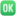 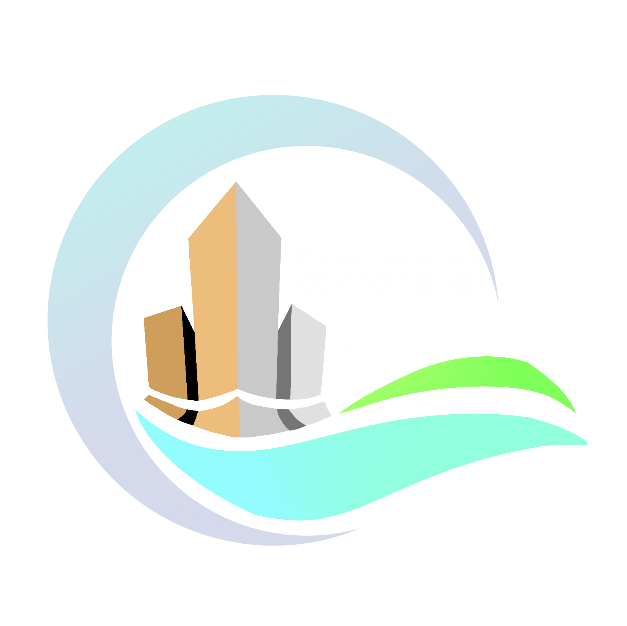 КП «Управляюча компанія «Комфортний дім»
12
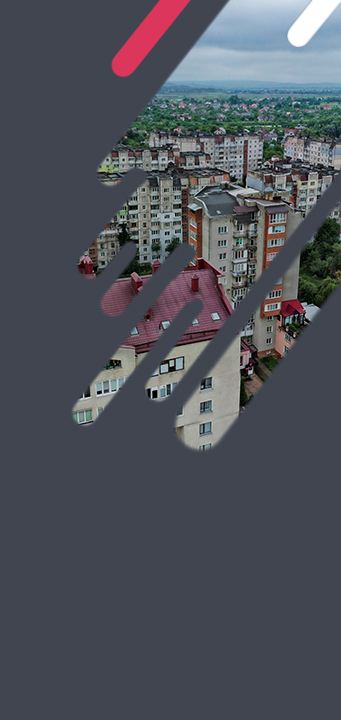 Динаміка доходів, витрат, прибутковості / 
збитковості та рівня рентабельності підприємства (тис. грн)
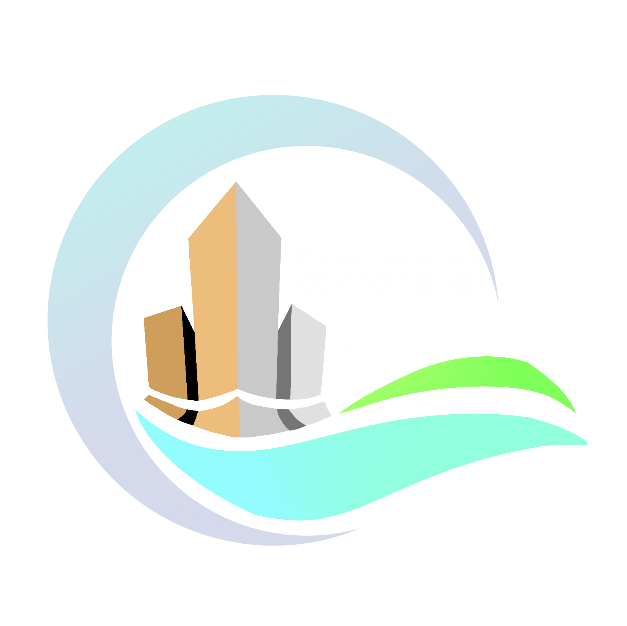 13
КП «Управляюча компанія «Комфортний дім»
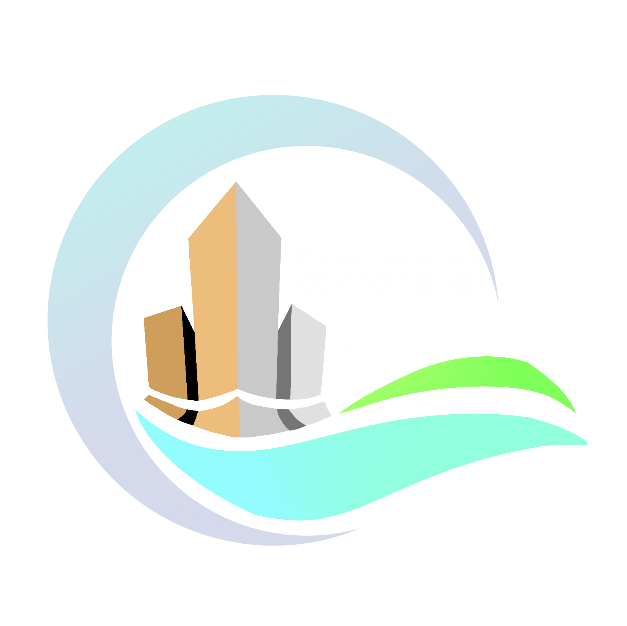 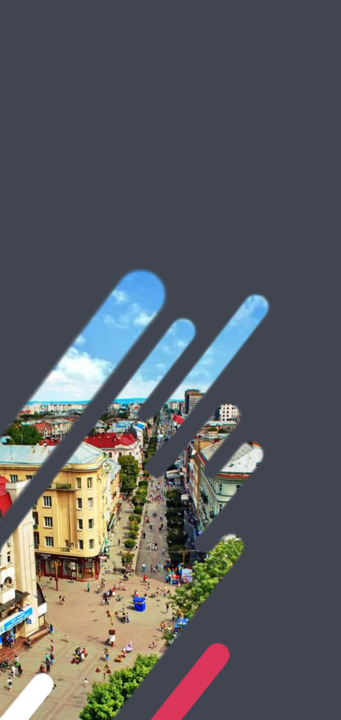 14
Аналіз дебіторської та кредиторської заборгованості підприємства 
(тис. грн )
КП «Управляюча компанія «Комфортний дім»
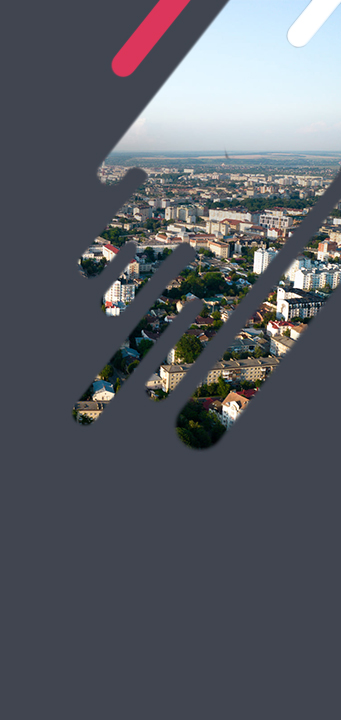 Модернізація підприємства
Відповідно до Програми  модернізації багатоквартирних житлових будинків міста Івано-Франківська на 2021-2026 роки для покращення технічного стану житлових будинків  (гуртожитків) КП "Управляюча компанія "Комфортний дім" Івано-Франківської міської ради планує виконати  капітальні та поточні ремонти: 
заміну внутрішньобудинкових мереж холодного та гарячого водопостачання;
водовідведення;
систем центрального опалення;
ремонт покрівель;
ремонт пасажирських  ліфтів.
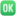 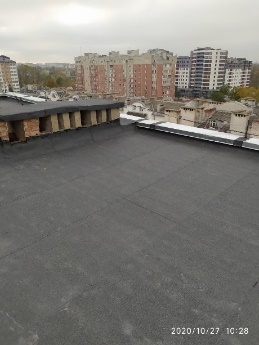 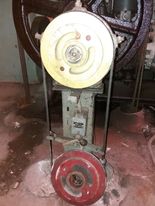 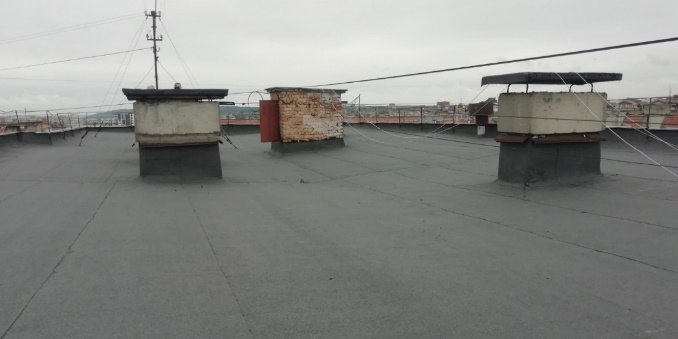 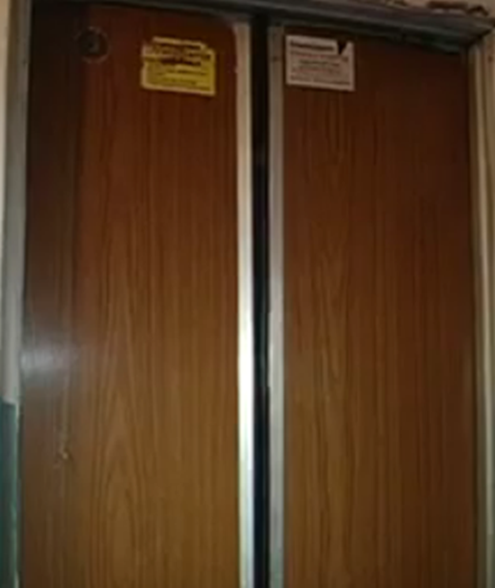 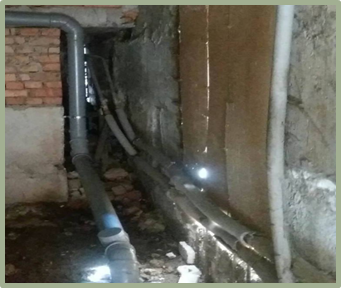 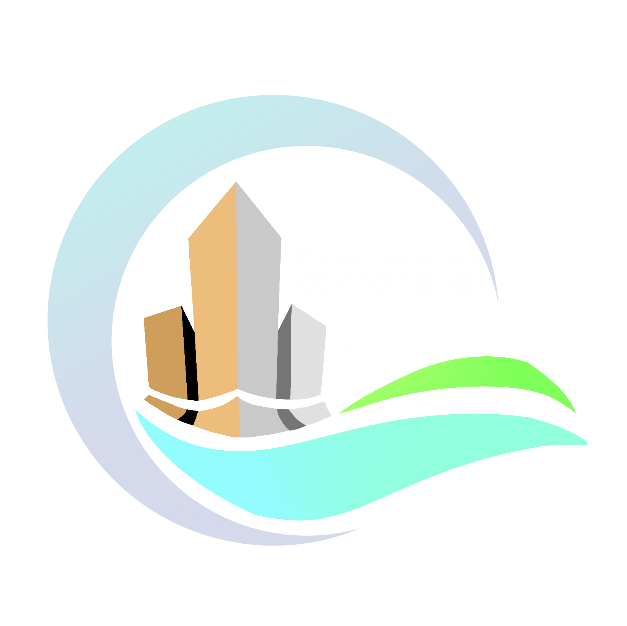 КП «Управляюча компанія «Комфортний дім»
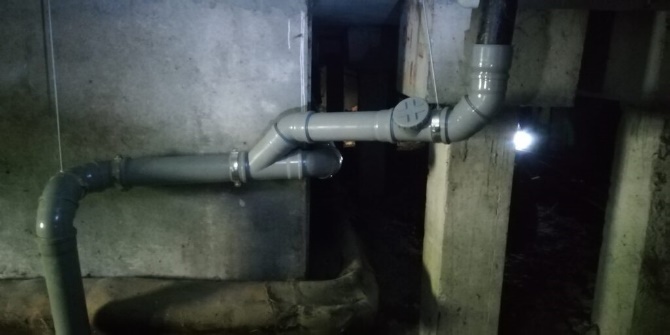 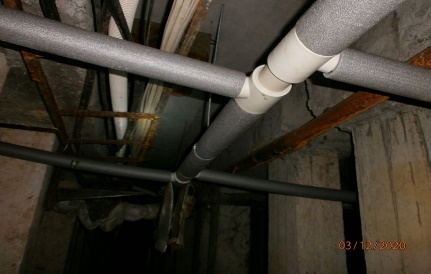 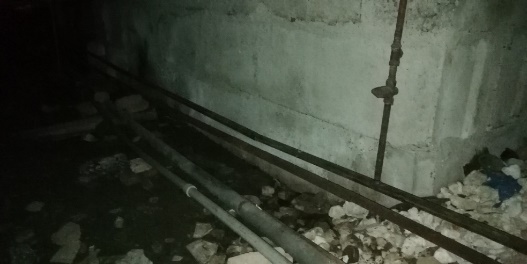 15
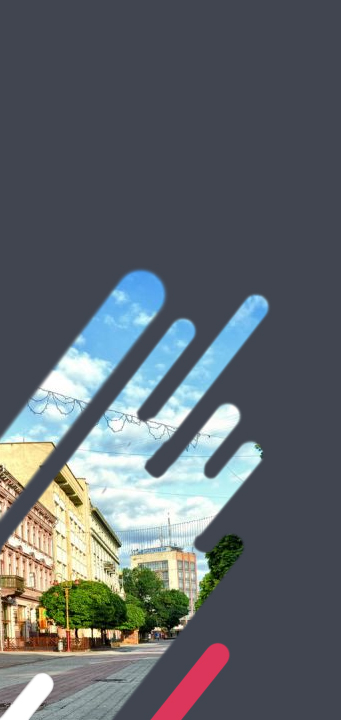 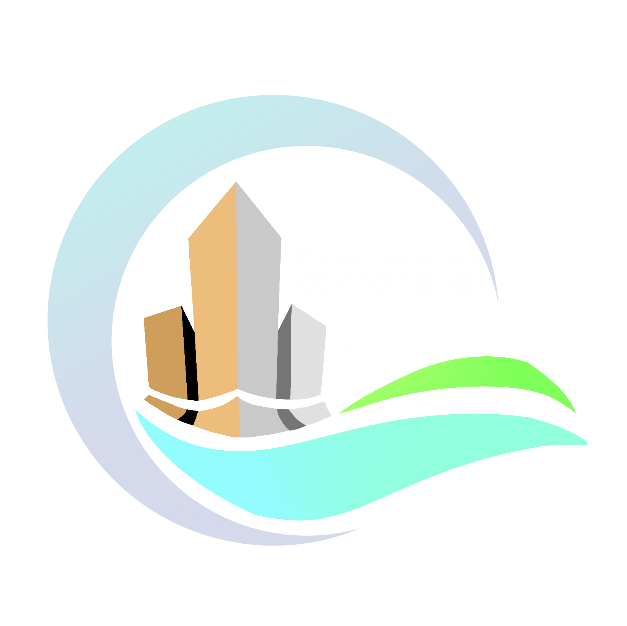 16
Капітальний ремонт покрівель рулонними  матеріалами :
- вул. Миколайчука, 8  ( 2 - й під'їзд) - 75 000 грн ;
- вул. Хоткевича, 44 корп.4 ( 1- й під'їзд) - 80 000 грн ;
- вул. Хоткевича, 44 корп.4 ( 2- й під'їзд) -  80 000 грн ;
- вул. Паркова, 18а  ( 1- й під'їзд  ) -  135 000 грн ;
- вул. Миколайчука, 17в  ( 2 - й під'їзд) - 115 000 грн ;
- вул. Вовчинецька, 208а ( 3 - й під'їзд) -  70 000 грн ;
- вул. Івасюка , 34 ( 3 - й під'їзд) - 50 000 грн ;
- вул. Симоненка, 7 ( 2 - й під'їзд) -  80 000 грн ;
- вул. Симоненка, 7а ( 1 - й під'їзд) - 80 000 грн ;
- вул. Івасюка, 56  - 250 000 грн ;
- вул. Хоткевича,  46 ( корп.3 ) – 400 000 грн;
- вул. Вовчинецька , 194б (1й під'їзд) - 160 000 грн ;
- вул. Гетьмана Мазепи , 177 корп.1- 300 000 грн ;
- вул. Гетьмана Мазепи,  177 корп.2 - 250 000 грн ;
- набережна ім. Стефаника, 38	- 140 000 грн ;
- вул. Молодіжна 50 (2й під'їзд) – 200 000 грн ;
- вул. Пулюя ,16 – 160 000 грн.
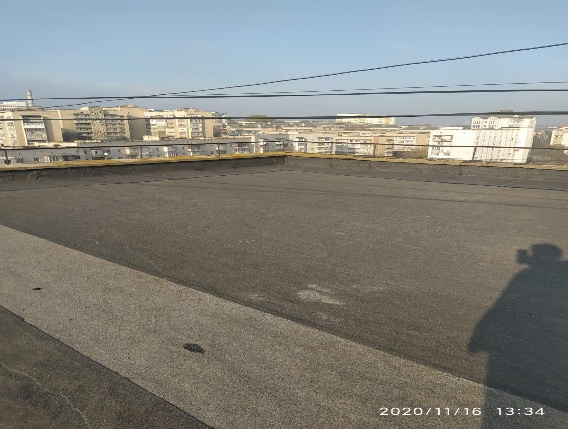 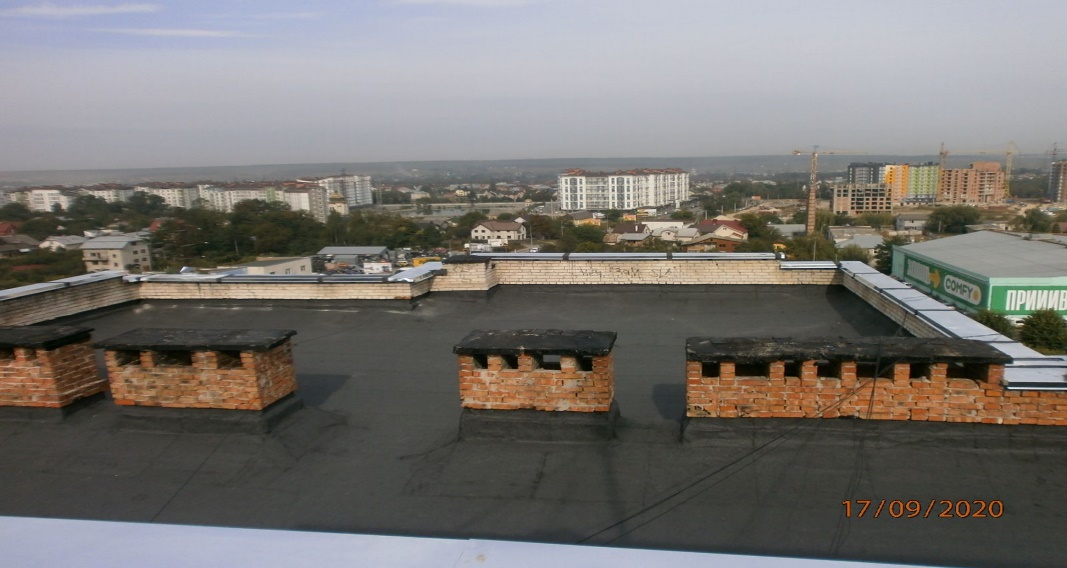 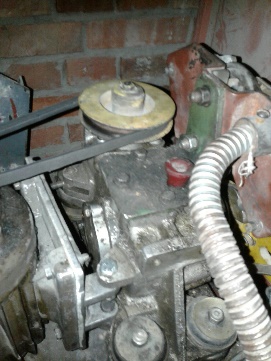 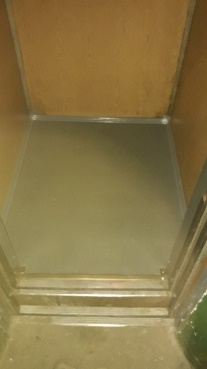 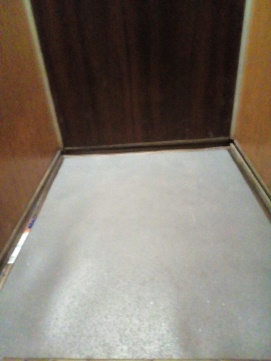 Ліфти (ремонт ліфтового обладнання )  - орієнтовна вартість робіт  складає -  60 000  грн :
- вул. Стуса, 39 ( 2 - й під'їзд  )  - 30 000 грн;
- вул. Симоненка, 34 ( 3 - й під'їзд )  - 30 000 грн.
КП «Управляюча компанія «Комфортний дім»
28/05/2021
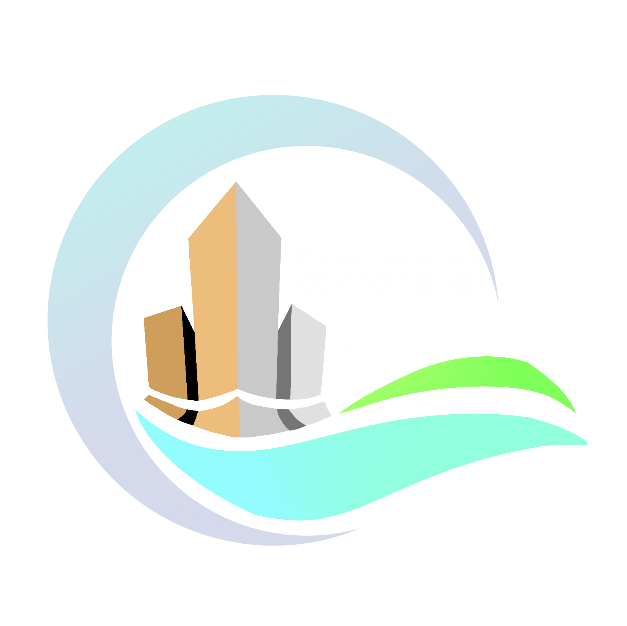 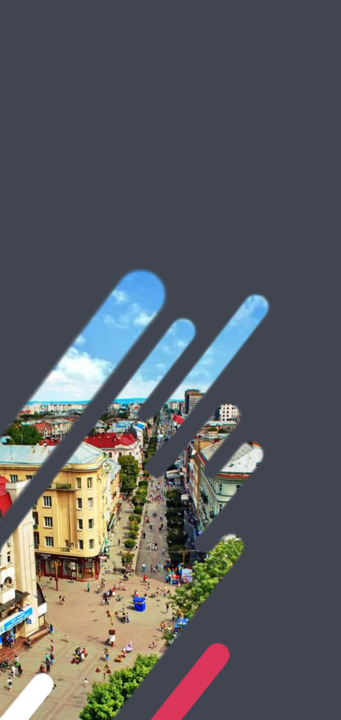 17
Капітальний ремонт з заміни підвального розгалуження холодного водопостачання :
- вул. Гетьмана Мазепи, 167 ( корп. 5 )- 60 000 грн;
- вул. Івана Павла ІІ, 18	- 250 000 грн;
- вул. Сорохтея, 9а – 60 000 грн ;
- вул. Є. Коновальця, 128 – 200 000 грн
	Капітальний ремонт з заміни підвального розгалуження водовідведення :
- вул. Ю. Целевича , 20 - 250 000 грн ;
- вул. В.Чорновола, 134а (1-5 під'їзд) - 120 000 грн ;
- вул. Івана Павла ІІ, 27-	100 000 грн
	Капітальний ремонт з заміни підвального розгалуження холодного водопостачання та водовідведення:
- вул. Симоненка, 11- 200 000 грн ;
- вул. Г. Хоткевича, 44 (корп.5	) – 100 000 грн ;
- вул. О. Довженка, 8 (корп.1) - 180 000 грн
	Капітальний ремонт з заміни підвального розгалуження центрального опалення:
 - вул. Г. Хоткевича, 48 (корп.3 ) - 500 000 грн;
- вул. Сухомлинського, 4 (корп.2)  -	500 000 грн
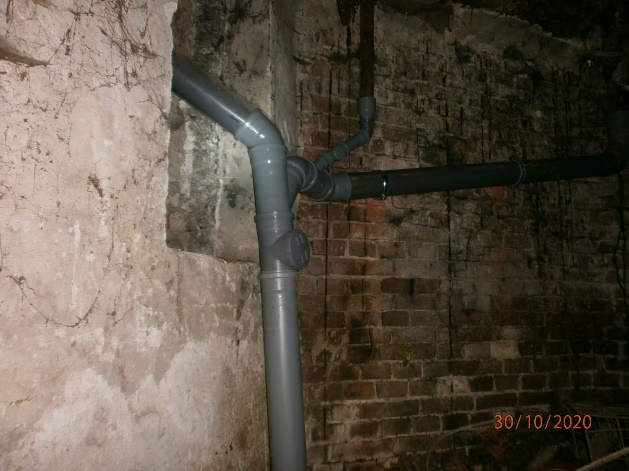 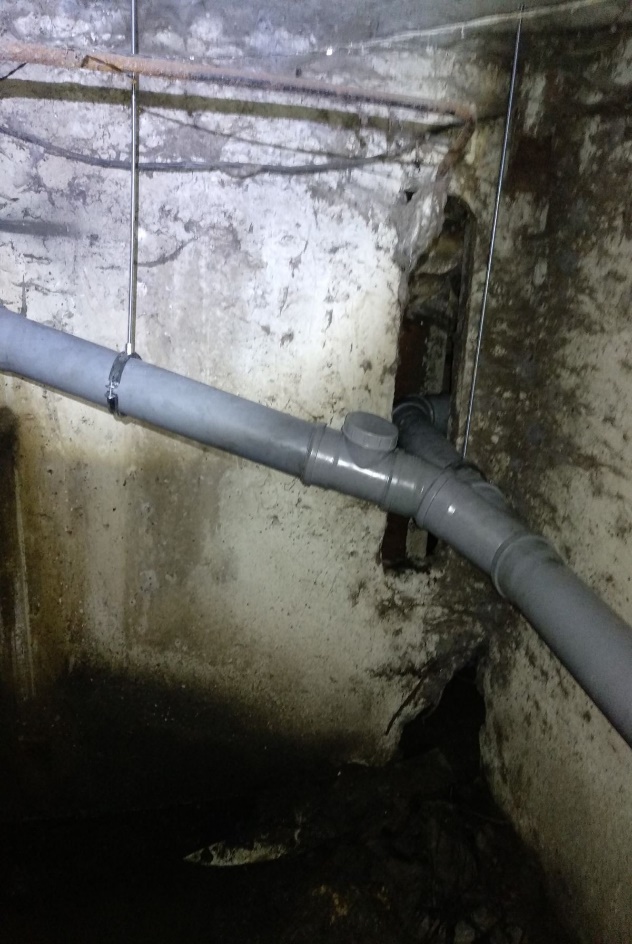 КП «Управляюча компанія «Комфортний дім»
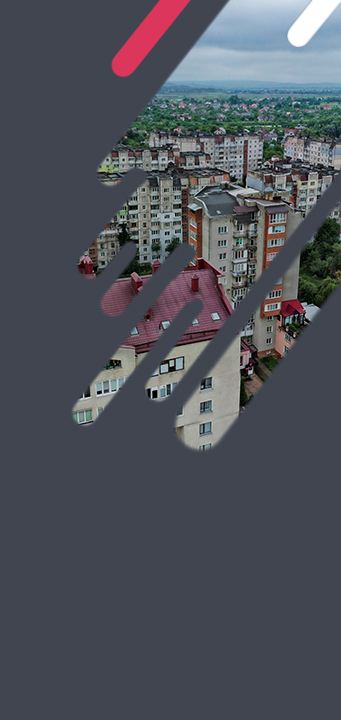 Модернізація підприємства
КП "Управляюча компанія "Комфортний дім" Івано-Франківської міської ради  придбано газонокосарку для косіння трави на прибудинкових територіях.
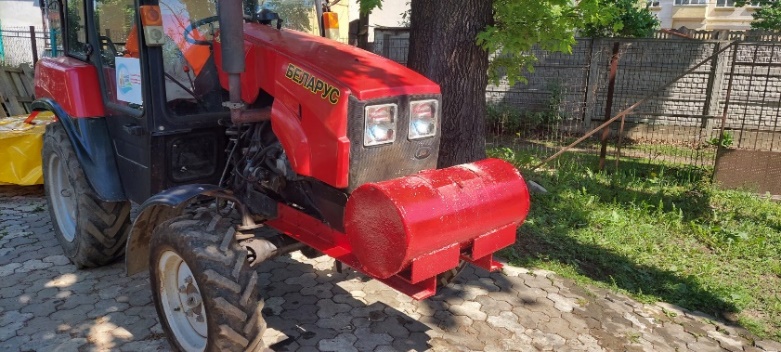 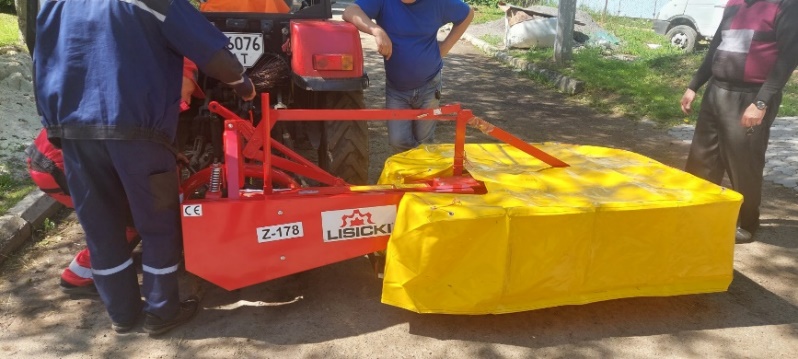 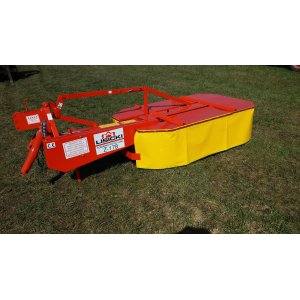 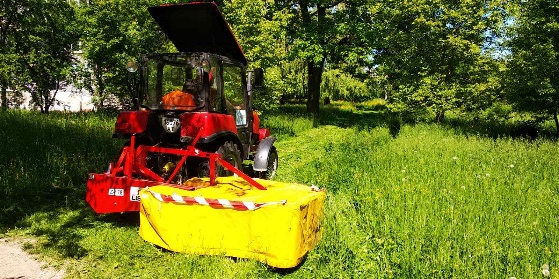 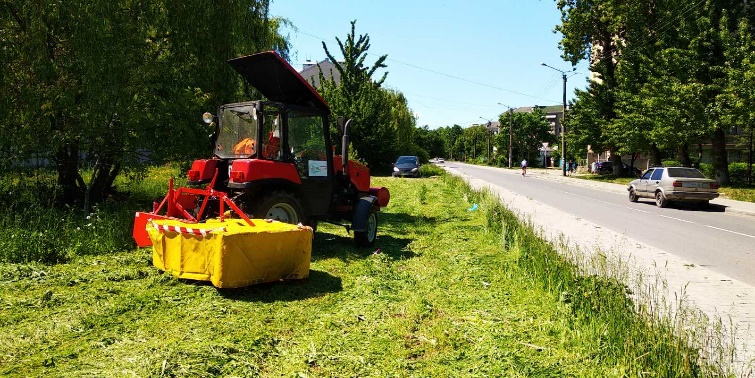 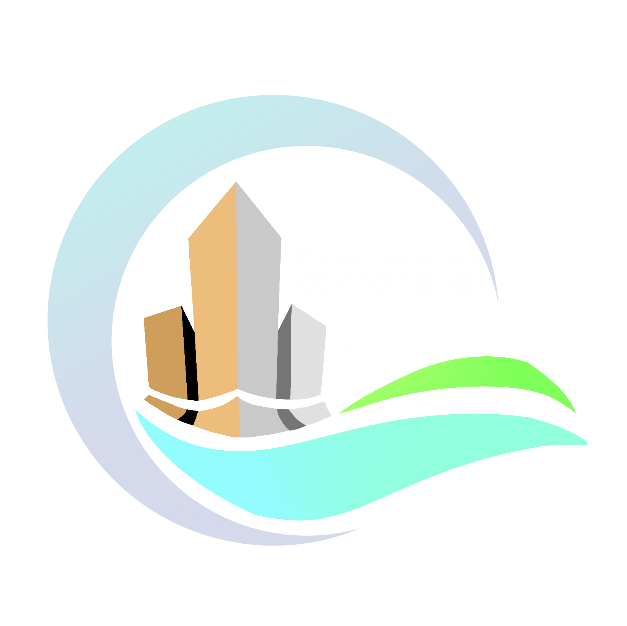 Проводиться сервісне обслуговування та оновлення комп’ютерної техніки.
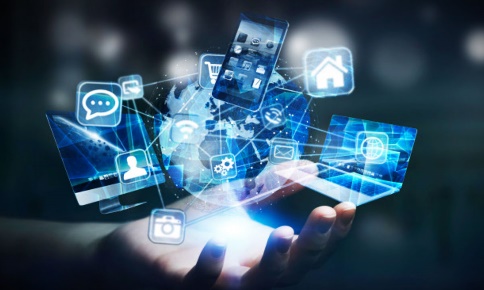 КП «Управляюча компанія «Комфортний дім»
18
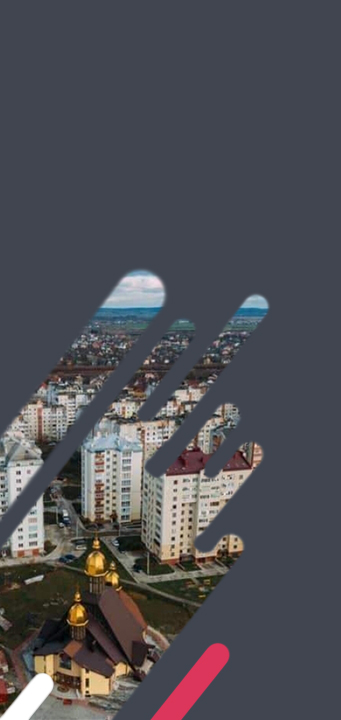 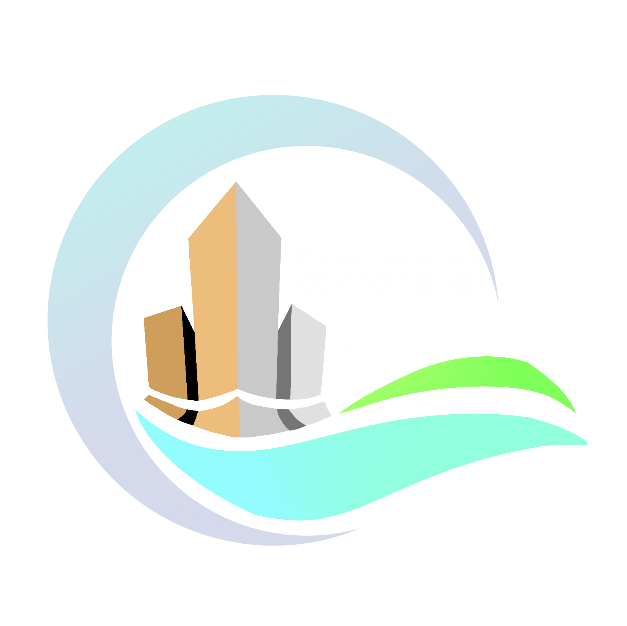 19
Для покращення  обслуговування житлового фонду підприємства та оновлення матеріально-технічної бази в 2021 році заплановано  придбання  техніки, а саме:
 4 трактори; 
 подрібнювач деревини;
 2 причіпи з нарощеними бортами;
 вантажний фургон.
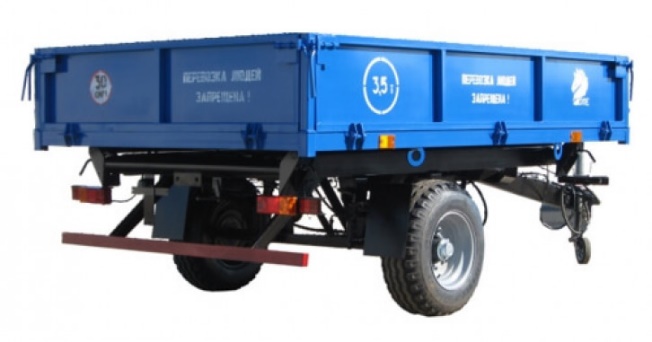 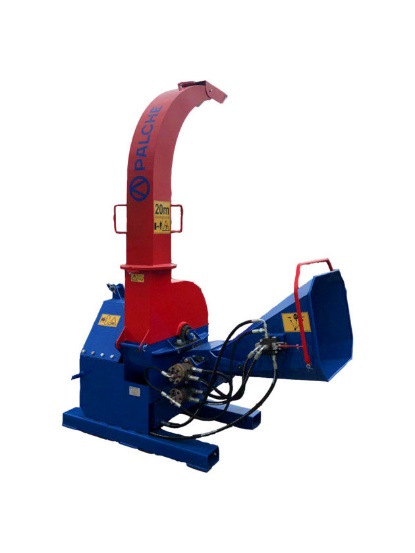 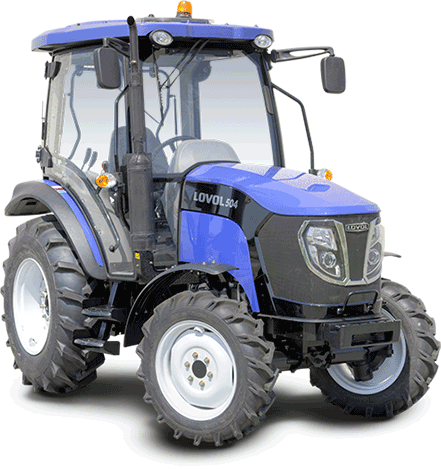 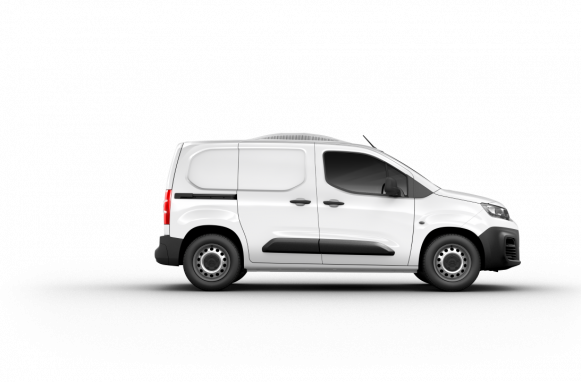 КП «Управляюча компанія «Комфортний дім»
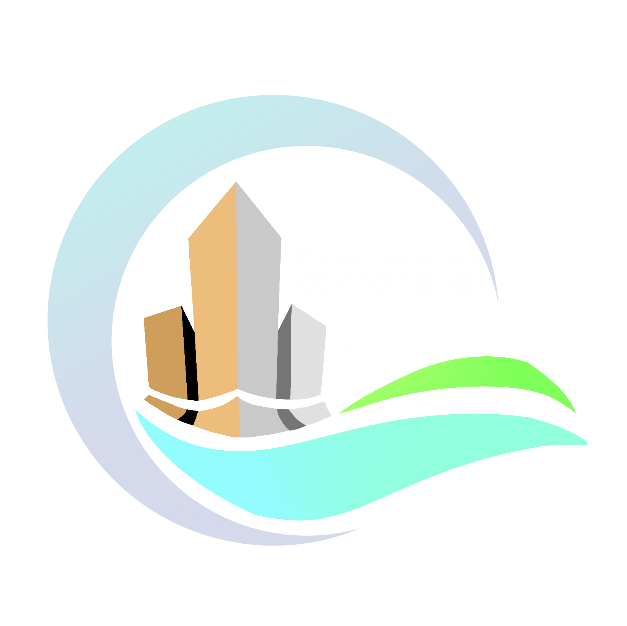 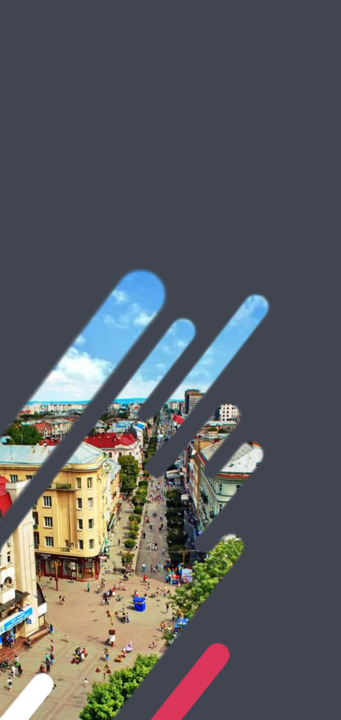 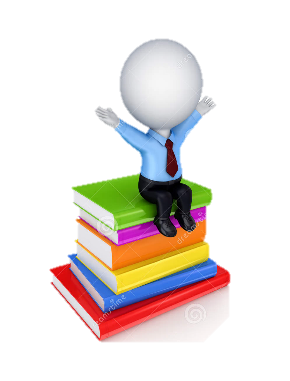 20
Організаційна структура
Адміністрація
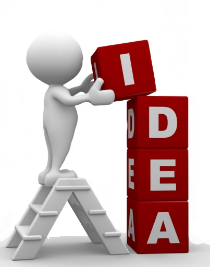 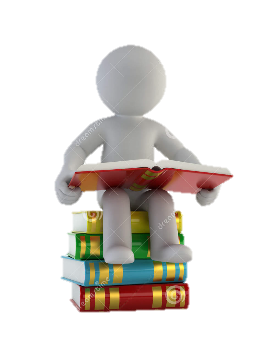 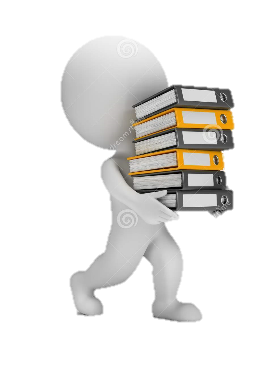 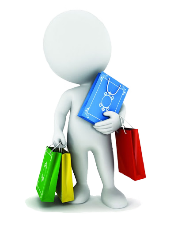 Відділ закупівель та договірної роботи
Відділ бухгалтерського обліку та  звітності
Організаційний відділ
Юридичний відділ
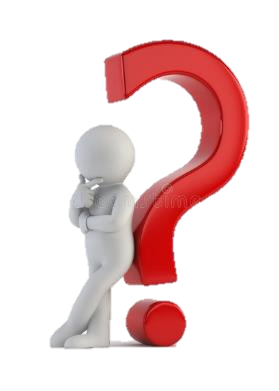 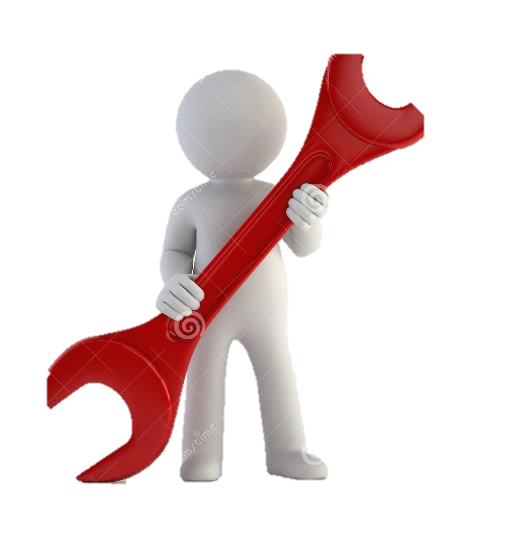 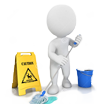 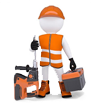 Відділ по роботі із споживачами
Відділ експлуатації
Виробничо-технічний відділ
Відділ благоустрою
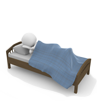 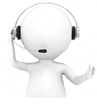 Організаційна структура підприємства визначена штатним розкладом  на 2021 рік , а всього на підприємстві станом на 01.07.2021 року працює 186 працівників.
Готель 
«Бандерштадт»
Контакт-центр
КП «Управляюча компанія «Комфортний дім»
КП «Управляюча компанія «Комфортний дім»
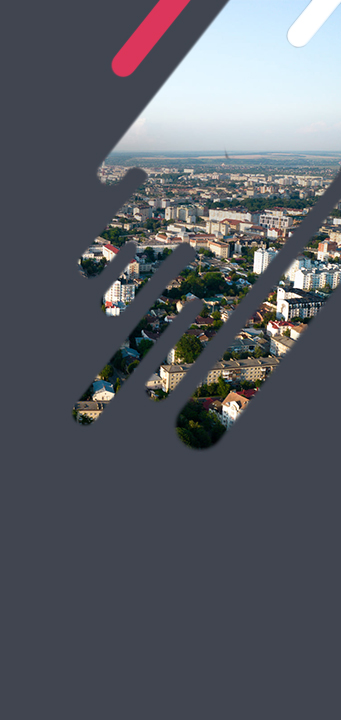 Для підвищення комплексного підходу  та швидкого реагування  і фахового виконання ремонтних робіт з обслуговування електромереж,  внутрішньобудинкових мереж  та ліквідації (локалізації) аварійних ситуацій, реорганізовано виробничо-технічний відділ, а саме створено посади начальників дільниць: сантехнічних мереж, електромереж, водостічних систем, інспекторів та начальник дільниці аварійної служби. 
Довідково: Збільшено кількість таких працівників, як слюсарів-сантехніків -14 осіб; електромонтерів-14 осіб, електрогазозварників -4 осіб, робітників з комплексного обслуговування та ремонту будинків -4 осіб.
Задля ефективного обслуговування прибудинкових територій та прибирання сходинкових кліток розширено  відділ благоустрою, до якого увійшли - 76 робітників з благоустрою.
Також зазначаємо про те, що  в штаті підприємства є 4 працівників, які пройшли професійну атестацію на відповідність кваліфікаційним вимогам професії "Менеджер (управитель) житлового будинку (групи будинків)", мають чинний сертифікат та внесені до реєстру атестованих осіб у порядку, визначеному чинним законодавством України.
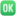 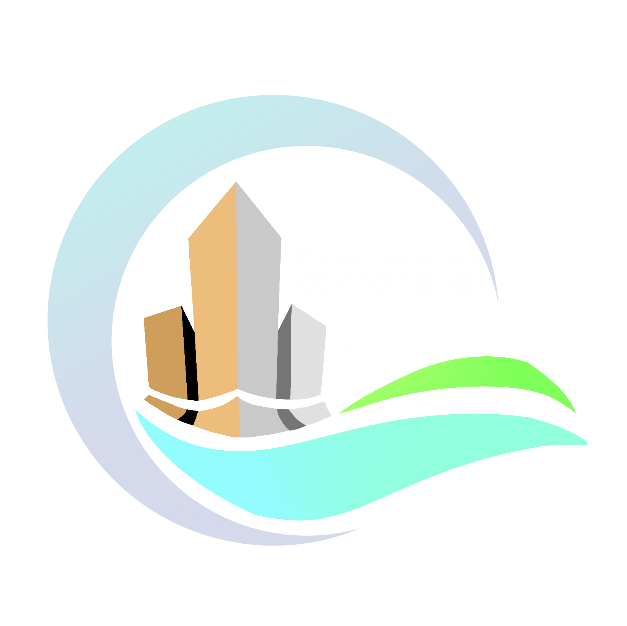 21
КП «Управляюча компанія «Комфортний дім»
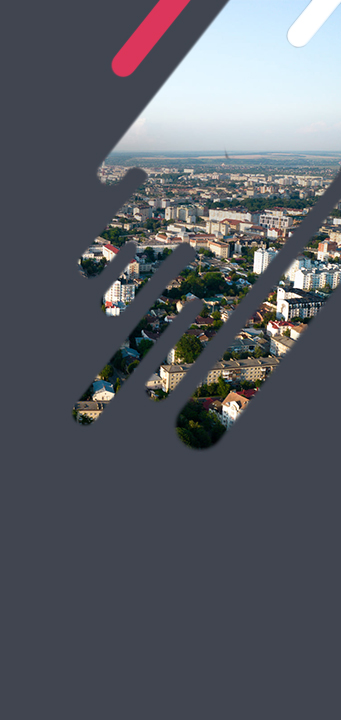 Маркетинговий план
Реалізація Програми модернізації багатоквартирних житлових будинків міста Івано-Франківська на 2021-2026 роки дозволить підвищити якість та безпечність проживання мешканців міста, залучити позабюджетні кошти для утримання житлового фонду, сприятиме енергоефективності та енергозбереженню.
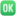 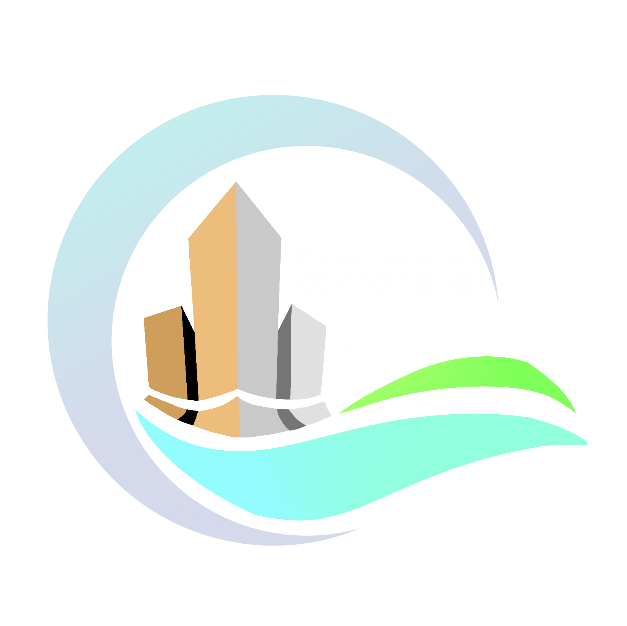 22
КП «Управляюча компанія «Комфортний дім»
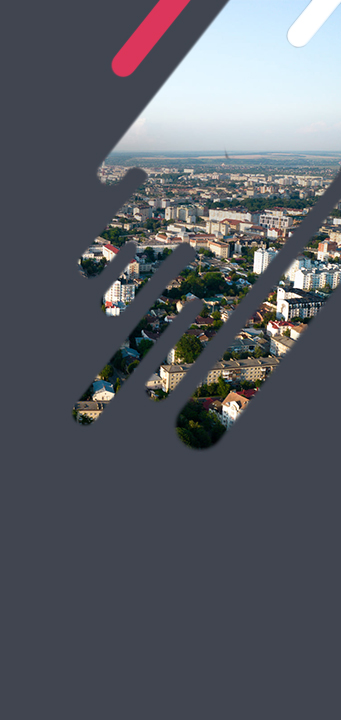 Оцінка ризиків
Управляючі компанії, займаючись комунальним обслуговуванням багатоповерхівок, надають потенційно більш високу якість послуг. Також значно вища оперативність при ліквідації аварійних ситуацій, здійснення поточних ремонтів, прибирань прибудинкових територій, тощо, обслуговуюча організація абсолютно підконтрольна перед співвласниками. 

Наявність професійного штату спеціалістів, які працюють на обслуговуючу компанію, позбавляють мешканців багатоквартирного будинку винаймати власних фахівців для здійснення господарських робіт, немає необхідності шукати приміщення для таких працівників, купувати технічні засоби виробництва, інструменти і т.п.

Договірні відносини з обслуговуючою організацією, крім певних прав, наділяють співвласників будинку також деякими обов’язками, які у кінцевому випадку, можуть виявитися не дуже вигідними для них самих.

Висока вартість обслуговування,  для надання відповідної якості послуг з управління, надає можливість приватним управляючим компаніям,  «нав'язувати» низькі ціни за дані послуги, проте існує ризик  отримання неякісного сервісу.
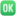 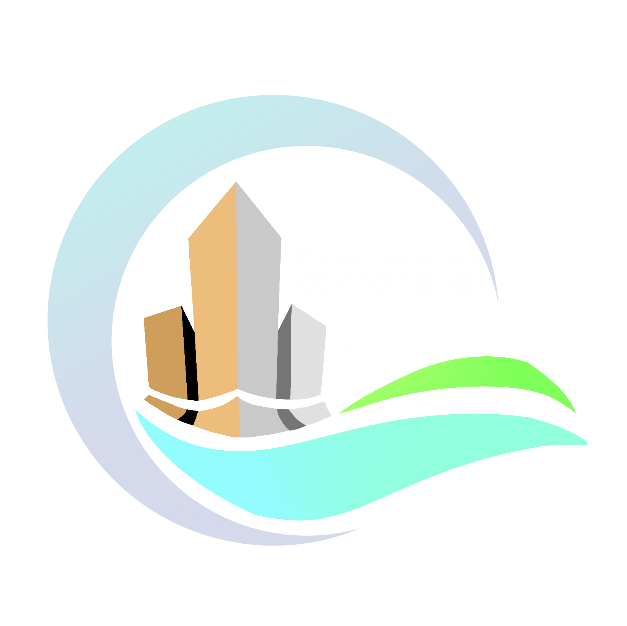 23
КП «Управляюча компанія «Комфортний дім»
Контакти
Адреса: вулиця Незалежності, 161, Івано-Франківськ, Івано-Франківська область, 76000

Години: 
ПН-ЧТ 8.00 – 17.15
ПТ 8.00 – 16.00  СБ, НД – вихідний

Контактний телефон: 095 075 0600, 750-600

Ми на Google Maps https://cutt.ly/lb4wwML
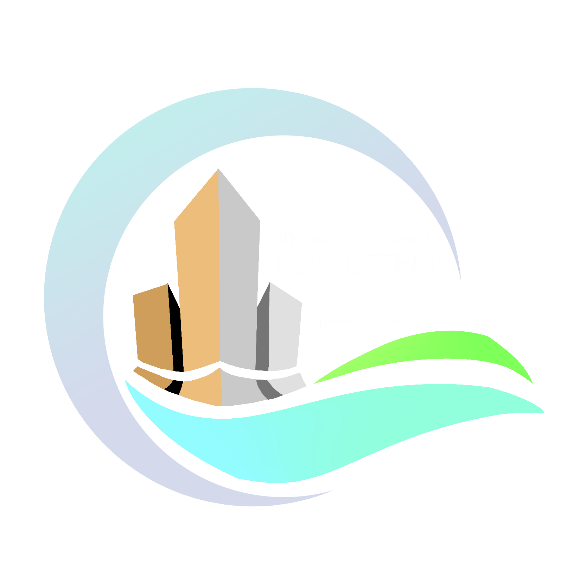 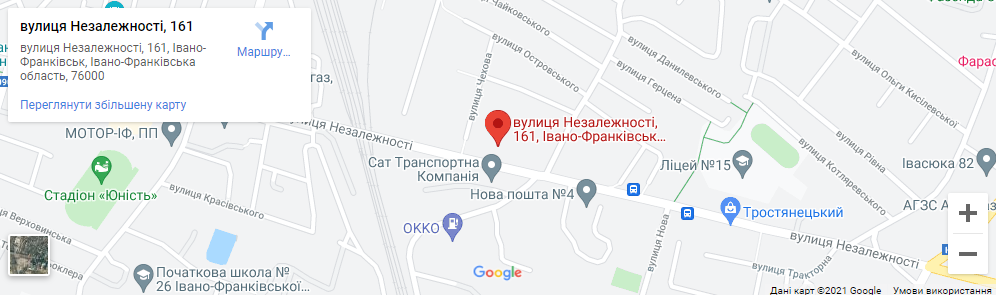 24
24
Ми хочемо, щоб Вам було комфортно з нами
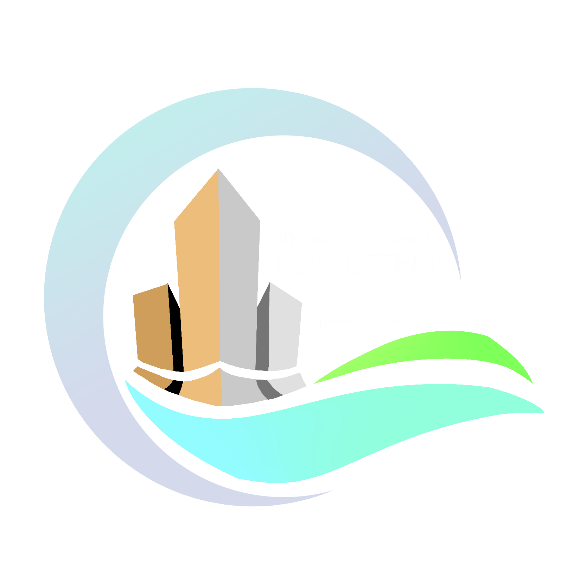 КП «Управляюча компанія «Комфортний дім»
25
[Speaker Notes: © Copyright Showeet.com – Creative & Free PowerPoint Templates]